GEOGRAFI BUDAYA
Materi : 1
Agus sudarsono
geografi budaya agus sudarsono nurhadi 2014
1
TUGAS INDIVIDU : PERTAMAMENGENAL BUDAYA SEKITAR TEMPAT TINGGAL ANDA, YANG TERKAIT DENGAN KONDISI GEOGRAFI(ditentukan bersama dosen)
geografi budaya agus sudarsono nurhadi 2014
2
Sepintas tentang Geografi BudayaGeografi budaya, merupakan pengetahuan yang mempelajari bumi dan kehidupan yang ada diatasnya, mempengaruhi : =pandangan hidup kita=makanan yang kita konsumsi	=rumah yang kita tinggali	=pakaian yang kita pakai
geografi budaya agus sudarsono nurhadi 2014
3
=kesenian yang  berkembang dimasyarakat=alat-alat yang kita gunakan	=tempat rekreasi yang kita- nikmati	=obyek penelitian yang kita- amati  	= sistem pemerintahan, perkawinan, politik yang kita- ikuti, dsb.
geografi budaya agus sudarsono nurhadi 2014
4
Geografi budaya dapat memberikan kombinasi yang kuat serta perangkat konseptual untuk memahami, menganalisa, merencanakan, memberi solusi untuk memecahkan dan mengatasi masalah sosial budaya yang sangat kompleks.(di Indonesia belum  banyak memanfaatkan)
geografi budaya agus sudarsono nurhadi 2014
5
Geografi berpengaruh terhadap (perilaku manusia)  budaya, apabila lingkungan mempengaruhi perubahan budaya. Lingkungan budaya membentuk ekosistem budaya. Ekosistem budaya menciptakan ekologi budaya. Ekologi budaya sangat dipengaruhi oleh political space dan cultural agency.
geografi budaya agus sudarsono nurhadi 2014
6
Unsur yang terkena dampak langsung dari perubahan budaya adalah :=bahasa=system teknologi=system kemasyakakatan=system mata pencaharian=system kepercayaan=system pengetahuan=kesenian
geografi budaya agus sudarsono nurhadi 2014
7
Apa yang dikemukakan tentang geografi budaya tersebut sangatlah komplek dan penting untuk dipelajari.Maka dalam bab-bab berikut akan kita diskusikan bersama “apa, bagaimana, mengapa, dimana, kapan dan siapa geografi budaya itu”
geografi budaya agus sudarsono nurhadi 2014
8
Sebelum mempelajari  geografi budaya perlu diingatkan terlebihdahulu dengan pertanyaan   
antara lain sebagai berikut : 

Mengapa bahasa disetiap daerah bisa berbeda ?
Mengapa dialek daerah satu berbeda dengan lainnya ?
Mengapa pakaian  di daerah  satu berbeda-beda dengan daerah lain ?
geografi budaya agus sudarsono nurhadi 2014
9
Mengapa suatu daerah berpenduduk padat, sementara daerah lain penduduknya jarang ?
Mengapa alat pertanian tiap daerah berbeda ?
Mengapa bentuk rumah berbeda beda  antara daerah satu dengan yang lain?
geografi budaya agus sudarsono nurhadi 2014
10
Mengapa ada petani, nelayan, pegawai, pedagang?Mengapa  bermakanan pokok gandum, beras, jagung ?Mengapa sistem hukum, sistem kekerabatan berbeda ?Mengapa daerah satu maju daerah lain tertinggal ?
geografi budaya agus sudarsono nurhadi 2014
11
Mengapa ada tari klasik, modern, tradisional dan kontemporer ?Mengapa ada upacara, sesaji ?Mengapa ada negara berkembang dan negara maju ?Dsb.
geografi budaya agus sudarsono nurhadi 2014
12
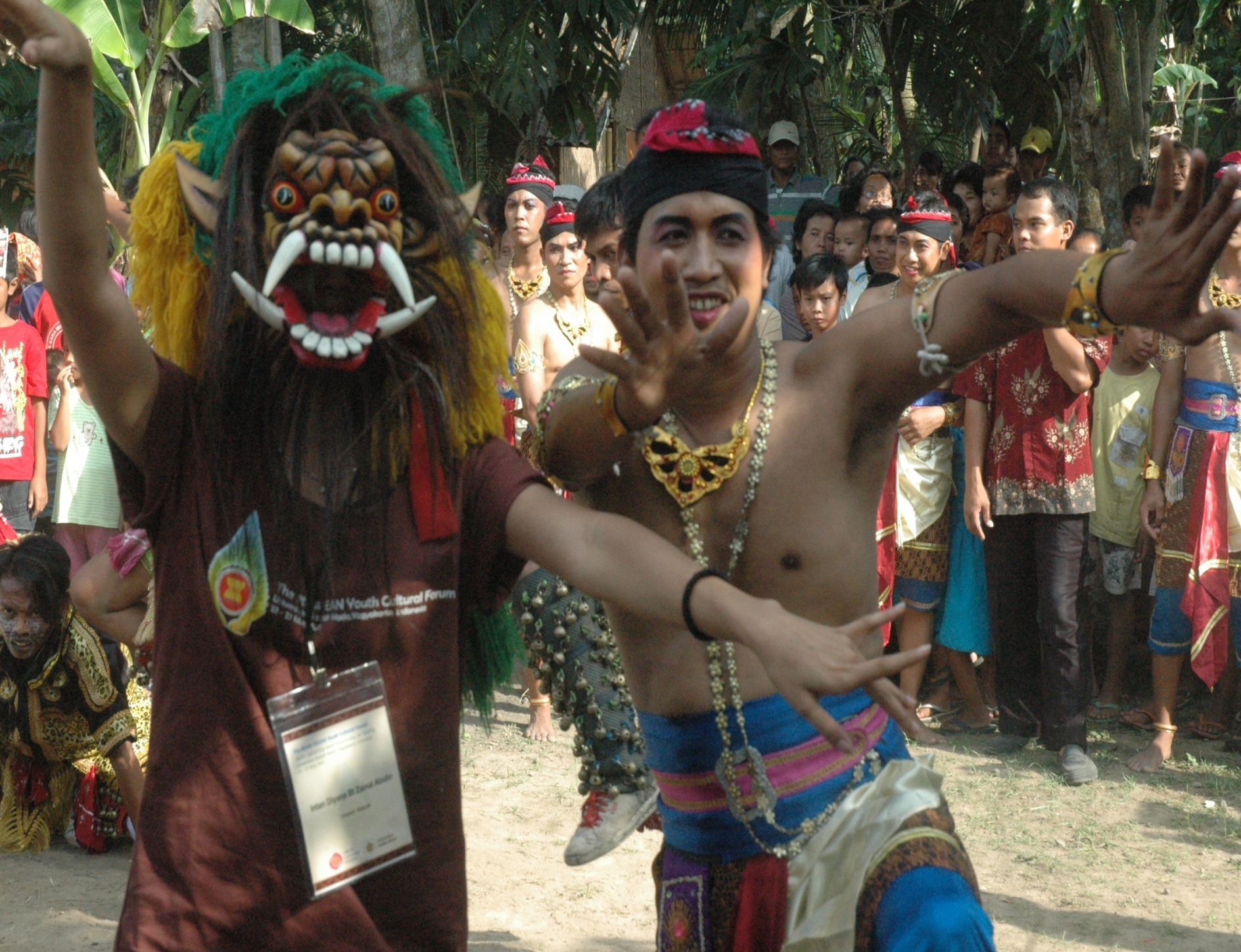 geografi budaya agus sudarsono nurhadi 2014
13
“MANUSIA” ?
Sekedar mengingatkan 
Sebelum membahas tentang geografi budaya mari kita kenali diri kita terlebih dahulu
geografi budaya agus sudarsono nurhadi 2014
14
HAKIKAT MANUSIA:Siapakah aku ini?
geografi budaya agus sudarsono nurhadi 2014
15
PERTANYAAN KLASIK TENTANG HAKIKAT MANUSIA
Siapakah aku ini?
Darimana aku berasal?
Hendak kemanakah aku?
Untuk apa aku berada di dunia ini?
geografi budaya agus sudarsono nurhadi 2014
16
JAWABAN:
Jawaban dapat dilakukan melalui pendekatan filosofi, agama, dan/atau ilmiah.

Semua orang harus mampu memberikan jawaban agar hidupnya tidak terombang-ambing tanpa arah.
geografi budaya agus sudarsono nurhadi 2014
17
HAKIKAT MANUSIA
Makhluk biologis
Makhluk berpikir dan bernalar
Makhluk berbudaya  dan beradab
Makhluk berpotensi unggul
geografi budaya agus sudarsono nurhadi 2014
18
5. Makhluk bhineka
6. Makhluk ruhani
7. Khalifah Tuhan di muka bumi
8. Pengemban misi sebagai pendidik
geografi budaya agus sudarsono nurhadi 2014
19
Manusia sebagai:Makhluk Biologis
Mengikuti hukum-hukum biologi, fisika, dan kimia.
Tidak berbeda dari makhluk lain (tumbuhan dan hewan)
Berupaya memenuhi kebutuhan biologis (makan, minum, bernafas, berkembang biak, dsb.)
geografi budaya agus sudarsono nurhadi 2014
20
Manusia sebagai:Makhluk Berpikir dan Bernalar
Hewan adalah makhluk berpikir tetapi tidak bernalar
Manusia dapat berpikir dan bernalar
Dengan pikiran dan nalarnya, menusia mengembangkan ilmu dan teknologi
Dengan nalarnya manusia dapat membedakan yang baik dan yang buruk, yang indah dan yang tidak indah
geografi budaya agus sudarsono nurhadi 2014
21
Manusia adalah:Makhluk Berbudaya dan Beradab
Manusia meninggalkan sisa-sisa peradabannya
Sisa peradaban yang megah dapat dibangun melalui cara-cara yang biadab
geografi budaya agus sudarsono nurhadi 2014
22
Pertemuan antar budaya dapat menimbulkan evolusi kultural atau pertempuran antar budaya
Paradaban hedonistis-konsumtif berbenturan dengan peradaban humanis
geografi budaya agus sudarsono nurhadi 2014
23
Manusia sebagai:Makhluk Berpotensi Unggul
Potensi manusia dapat dikembangkan hingga hampir tak terbatas
Otak manusia memiliki 100-200 milyar sel otak, jauh melebihi yang dimiliki oleh hewan
Kemampuan mengembangkan ilmu dan teknologi yang hampir tak terbatas
geografi budaya agus sudarsono nurhadi 2014
24
Manusia sebagai:Makhluk Susila atau  Bermoral
Di tangan manusia bermoral, ilmu dan teknologi dapat dimanfaatkan untuk kemaslahatan hidup bersama (sesama makhluk ciptaan Tuhan)
Di tangan manusia yang tidak bermoral, ilmu dan teknologi dapat menjadi malapetaka
geografi budaya agus sudarsono nurhadi 2014
25
Manusia sebagai: Makhluk Bhineka
Manusia memiliki kecerdasan:
	1. Logika-matematik
	2. Linguistik
	3. Musikal
	4. Jasmani-kinestetik
geografi budaya agus sudarsono nurhadi 2014
26
5. Spatial
	6. Interpersonal
	7. Intrapersonal
	8. Natural
	9. Spiritual
geografi budaya agus sudarsono nurhadi 2014
27
Manusia sebagai:Makhluk Individual dan Makhluk Sosial
Manusia adalah makhluk individual (berbeda yang satu dari yang lain) sehingga sebagai konsekuansinya harus menjadi makhluk sosial
geografi budaya agus sudarsono nurhadi 2014
28
Wujud makhluk sosial adalah interaksi antar manusia
Bentuk interaksi dapat koperatif dan dapat pula kompetitif
geografi budaya agus sudarsono nurhadi 2014
29
Manusia adalah:Kelembutan Illahi, ruh suci yang langsung ditiupkan oleh Yang Maha Pengasih dan Maha Penyayang
Ditiupkan ruh Tuhan pada usia kandungan 4 bulan 10 hari
Makhluk jasmani dan ruhani
geografi budaya agus sudarsono nurhadi 2014
30
Jasmani sebagai kendaraan ruh untuk melaksanakan tugas kekhalifahan di muka bumi
Jasmani akan kembali ke tanah, ruh akan kembali ke Tuhan Yang Maha Pengasih dan Maha Penyayang
geografi budaya agus sudarsono nurhadi 2014
31
Struktur Tubuh Manusia yang Unggul
Kemampuan berdiri tegak
Struktur jari-jari tangan yang sempurna
Struktur otak yang unggul
geografi budaya agus sudarsono nurhadi 2014
32
Manusia sebagai:Khalifah Tuhan
Keunggulan manusia atas makhluk lain memungkinkan manusia dijadikan khalifah Tuhan di muka bumi
geografi budaya agus sudarsono nurhadi 2014
33
Keunggulan manusia atas makhluk lain memungkinkan  manusia membangun kehidupan bersama yang lebih baik atau sebaliknya menimbulkan malapetaka
geografi budaya agus sudarsono nurhadi 2014
34
Manusia sebagai:Pengemban Misi Pendidikan
Semua manusia pada hakikatnya adalah pendidik meskipun bukan tenaga kependidikan
Sebagai pendidik, semua manusia mengemban misi untuk membangun kehidupan bersama yang lebih baik dalam rangka meningkatkan kualitas pengabdian kepada Tuhan Yang Esa
geografi budaya agus sudarsono nurhadi 2014
35
Tanpa adanya kesadaran bahwa manusia adalah pendidik, manusia dapat menimbulkan kerusakan di muka bumi
geografi budaya agus sudarsono nurhadi 2014
36
Pesan Hasan Al Bashri ( pada zaman Rasulullah SAW masih hidup)
Aku tahu rezekiku tak mungkin diambil orang lain; Karenanya hatiku tenang.
geografi budaya agus sudarsono nurhadi 2014
37
Aku tahu amal-amal ku tak mungkin dilakukan orang lain; Maka, aku sibukkan diriku dengan bekerja dan beramal.
geografi budaya agus sudarsono nurhadi 2014
38
* Aku tahu, Allah selalu     melihatku; Karenanya, aku malu    bila Allah mendapatiku     melakukan maksiat* Aku tahu, kematian menantiku   Maka, kusiapkan bekal untuk    berjumpa dengan Rabb-ku
geografi budaya agus sudarsono nurhadi 2014
39
Semoga Sekarang Anda sudah tau:1. siapa Anda?2. Apa Manfaat Anda bagi masa      depan anak Indonesia melalui     kiprah dalam  program      ini
geografi budaya agus sudarsono nurhadi 2014
40
BAHAN KULIAH LAIN MENYUSUL/ DICERMATI SENDIRI.TERIMA KASIH
geografi budaya agus sudarsono nurhadi 2014
41
Selamat belajar
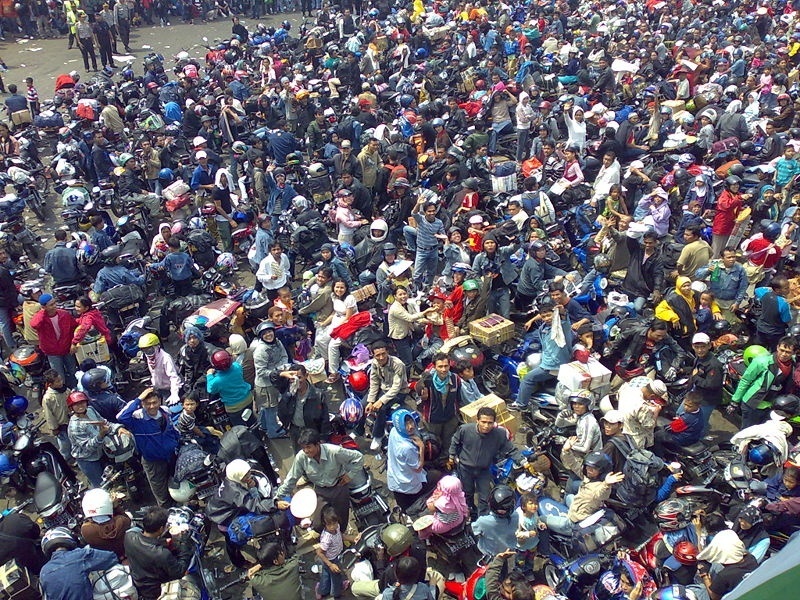 geografi budaya agus sudarsono nurhadi 2014
42